2
تعريف گمرك به عنوان يك اصطلاح بين المللي
شوراي همكاري گمركي گمرك را چنين تعريف نموده است.‏ « گمرك سازماني است دولتي كه مسئول اجراي قانون گمرك و وصول حقوق و عوارض ورودي و صدوري و همچنين واردات، ترانزيت و صادرات كالا مي‌باشد.» ‏اين اصطلاح به هريك از قسمتهاي سازمان گمرك و يا ادارات اصلي يا تابعة آن نيز اطلاق مي‌شود مثلاً در مورد مأمورين گمرك، حقوق و عوارض ورودي و صدوري و كنترل واردات يا صادرات يا هر امر ديگري كه در حدود عمليات گمركي باشد نيز به كار مي‌رود مثل: مأمور گمرك، حقوق گمركي، اداره گمرك و اظهار نامة گمركي.‏با توجه به تعاريف به عمل آمده مي‌توان گفت گمرك سازماني است مالي و اقتصادي كه از ديرزمان در كشورها وجود داشته و در هر زمان بنا به مقتضيات زمان و خواست حكومتهاي شكل و سازماني خاص به خود گرفته است تا به صورت فعلي درآمده است.‏  ·   گمرك به طور قانوني فقط نقش تطبيق واردات و صادرات را با مقررات وضع شده براي واردات كالا و صادرات دارد. بنابراين در ورود يا صدور كالا فقط نقش گمرك‌آن‌است ‌كه:‏‏1- الزامات قانوني در ورود و صدوركالا توسط وارد كنندگان يا صادر كنندگان رعايت شود.‏‏2- محدوديت‌ها و ممنوعيت‌هاي وضع شده مراعات شود.‏‏3- معافيت ‌ها و تخفيف‌هاي توصيه شده به موجب قانون در صورت تطبيق مشخصات كالا، به وارد يا صادركننده داده شود.‏‏4- حقوق و عوارضي كه وضع شده است را بطور صحيح وصول نمايد.
اداره كل گمرك اصفهان
3
سابقه تاريخي گمرك
در دوره صفويه از سال 1674 ميلادي تا 223 سال بعد گمرك اجاره داده مي‌شده است
معروف‌ترين مقاطعه كار در دوره قاجاريه شخصي بنام كربلايي عباسعلي بوده است
سال 1282 هجري شمسي - ورود بلژيكي‌ها (مسيونوز) و وضع قوانين و مقررات براي وصول درآمد گمرك
سال 1312 هجري شمسي – خروج بلژيكي‌ها 
سال 1335 هجري شمسي تاسيس وزارت گمركات و انحصارات
سال 1341 با ادغام وزارت بازرگاني با وزارت صنايع و تشكيل وزارت اقتصاد، گمرك جزء وزارت اقتصاد شد
سال 1350 تصويب قانون فعلي امور گمركي
سال 1351 تصويب آيين‌نامه آن 
سال1375اجراي سيستم هماهنگ HS در گمرك
اداره كل گمرك اصفهان
4
نقش و وظايف گمرك
1- اعمال سياستهاي دولت در زمينه صادرات و واردات مسافري و تحويل كالاها و نگهداري و حفاظت آنها در انبارها و اماكن گمركي و نظارت بر تحويل و تحول كالاهاي مزبور تا انجام تشريفات قانوني و ترخيص آن توسط صاحب كالا يا نماينده قانوني وي.‏‏2- اجراي قانون مقررات صادرات و واردات، آئين نامه‌ها و بخشنامه هاي آن و تشخيص و اخذ حقوق گمركي و سود بازرگاني و عوارض و واريز آن  به حساب سازمانهاي ذيربط.‏‏3- تعيين ارزش و تعرفه كالاهاي وارداتي و صادراتي ‏4- كنترل و نظارت برامر ترانزيت كالا از قلمرو كشور ‏5- مبارزه با قاچاق كالا و تخلفات گمركي از طريق اعمال مقررات مربوطه‏6- جمع‌آوري و پردازش و انتشار آمار بازرگاني خارجي (‌واردات، صادرات)‏‏7- رسيدگي و حل اختلافات ناشي از اجراي قانون و مقررات گمركي فيمابين گمرك و صاحب كالا.‏‏8- بازبيني اظهار نامه هاي وارداتي و صادراتي و اسناد ترخيص كالا مطابقت آنها با قوانين و مقررات جاري كشور به منظور احراز صحت شرايط ترخيص و وصول كسر دريافتي يا استرداد اضافه پرداختي‌هاي احتمالي.‏‏9- بازرسي از گمركات و نظارت بر عملكرد آنها‏10- برنامه ريزي جهت بهبود سيستم‌هاي گمركي و پياده‌سازي سيستم‌هاي مكانيزه نظير نظام گمركي  آسان رايانه‌اي نگار‏11- برنامه ريزي در راستاي سيساستهاي اقتصادي دولت در جهت اجراي كامل قانون مقررات صادرات و واردات و قانون امورگمركي و آئين نامه اجرائي مربوطه.‏‏12- گسترش ارتباطات بين المللي و گمركي با كشورهاي عضو اكو و كنفرانس اسلامي جهت تبادل تجربيات و همكاريهاي في‌مابين.‏‏13- انجام تشريفات گمركي واردات موقت، صادرات موقت، كابوتاژ، ترانزيت داخلي، ترانزيت خارجي و انتقالي ‏14- اعمال مقررات گمركي در مورد فري شاپ، بسته ها و پيكهاي سياسي و پست بين المللي ‏15- تشخيص و تحويل كالاهاي متروكه به سازمان جمع‌آوري و فروش اموال تمليكي و … طبق مقررات مربوطه ‏16- انجام امور مربوط به حق‌العملكاران در گمركات كشور‏17- بررسي و انجام امور به توصيه هاي سازمان جهاني گمرك.
اداره كل گمرك اصفهان
5
صادرات كشور در سال 1305
اداره كل گمرك اصفهان
6
كالاهاي اختصاصي صادراتي گمرك اصفهان
اداره كل گمرك اصفهان
7
كالاهاي اختصاصي وارداتي گمرك اصفهان
اداره كل گمرك اصفهان
8
شعار امسال سازمان جهاني گمرك
26 ژانويه روز جهاني گمرك به ترويج نوآوري اختصاص داده شده و شعار سال جديد اين سازمان «نوآوري براي پيشرفت گمرك» تعيين گرديده است.
در اين پيام چنين تأكيد شده است: نوآوري، جهت پشتيباني از اجراي 4 بسته عملياتي WCO كه شامل: بسته درآمدي (جمع‌آوري درآمدها)، بسته رقابت اقتصادي (تسهيل تجارت)، بسته اجرايي و انطباقي (اجرائيات و امنيت) و بسته توسعه استراتژي (توسعه منابع انساني و سازماني)، نقش ويژه‌اي ايفا مي‌نمايد.
دبيركل سازمان جهاني گمرك در اين پيام يادآور شده است: هم‌اكنون اعضاي سازمان جهاني گمرك در بسياري از زمينه‌ها از جمله مديريت ريسك، ارائه راه‌حل‌هاي مبتني بر فن‌آوري‌هاي اطلاعات، پنجره واحد، سنجش عملكرد، استفاده از تجهيزات جهت بازرسي بدون ايجاد مزاحمت، شيوه‌هاي مديريت و راهبري نوين و توسعه سازماني، به صورت نوآورانه‌اي عمل مي‌نمايند.
اداره كل گمرك اصفهان
9
گزارش صادرات استان اصفهانبه انضمام صادرات كشور و گمركات استان سال 1391
تهيه شده در واحد آمار اداره كل گمرك اصفهان
 بهار 1392
ارزش(ميليون دلار) صادرات و واردات كشور
اداره كل گمرك اصفهان
11
وزن(هزار تن) صادرات و واردات كشور
اداره كل گمرك اصفهان
12
تغييرات صادرات و واردات كشور
اداره كل گمرك اصفهان
13
كشورهاي عمده مبادله صادراتي كشور
اداره كل گمرك اصفهان
14
كشورهاي عمده مبادله وارداتي كشور
اداره كل گمرك اصفهان
15
فصول عمده صادراتي كشور
اداره كل گمرك اصفهان
16
فصول عمده وارداتي كشور
اداره كل گمرك اصفهان
17
كشورهاي  عمده هدف صادراتي كشور
اداره كل گمرك اصفهان
18
صادرات استان ها
19
عملكرد ده ساله صادرات استان
20
روند صادرات استان اصفهان
اداره كل گمرك اصفهان
21
متوسط قيمت كالاي صادراتي استان ها
22
فصول عمده صادراتي استان
اداره كل گمرك اصفهان
23
فصول مشترك صادراتي استان و كشور به ترتيب ارزش صادرات فصل
اداره كل گمرك اصفهان
24
فصول مشترك صادراتي استان و كشور به ترتيب سهم فصل
25
كشورهاي  عمده هدف صادراتي استان
اداره كل گمرك اصفهان
26
كشورهاي مشترك صادراتي استان و كشور به ترتيب ارزش صادرات
اداره كل گمرك اصفهان
27
كشورهاي مشترك صادراتي استان و كشور به ترتيب سهم استان از کشور
اداره كل گمرك اصفهان
28
حجم مبادلات گروه گمركات كشور
29
صادرات گروه گمركات كشور
اداره كل گمرك اصفهان
30
گمركات برتر صادراتي كشور
گمرك منطقه ويژه اقتصادي عسلويه با 5ميليارد و 829ميليون دلار كالا ،گمرك شهيد رجايي  با 4 ميليارد و 290 ميليون دلار كالا ، گمرك تهران با دو ميليارد و 531 ميليون دلار كالا، گمرك پتروشيمي بندرامام دو ميليارد و 282 ميليون دلار كالا ، گمرك مشهد با يك ميليارد و 389 ميليون دلار، گمرك فرودگاه امام خميني(ره) با يك ميليارد و 300ميليون دلار كالا ، گمرك شهيدباهنر با يك ميليارد و 40 ميليون دلار ، گمرك پرويزخان با 925ميليون دلار ، گمرك اصفهان با 792ميليون دلار و گمرك بوشهر با 757 ميليون دلار برترين گمركات صادراتي كشور هستند.
اداره كل گمرك اصفهان
31
ارزش صادرات گمركات استان
اداره كل گمرك اصفهان
32
عملكرد ده ساله صادرات گروه گمركات استان
33
روند صادرات گمركات استان اصفهان
اداره كل گمرك اصفهان
34
صادرات گروه كالا گمركات استان
اداره كل گمرك اصفهان
35
رتبه صادراتي و متوسط قيمت گمركات استان
گمرك اصفهان در رتبه دهم كشور، گمرك فرودگاه اصفهان در رتبه 22،گمرك كاشان در رتبه 28، گمرك ذوب آهن در رتبه 42و گمرك فولاد مباركه در رتبه47 كشور قرار دارند. 
متوسط قيمت هر تن كالاهاي صادراتي استان از 722 دلار به 630 دلار رسيده كه رشد منفي 13 درصدي را نشان مي دهد.
اداره كل گمرك اصفهان
36
سهم صادرات گمركات اصفهان ازصادرات استان
1390
1391
اداره كل گمرك اصفهان
37
درصد جذب صادرات گمركات اصفهان ازصادرات استان
اداره كل گمرك اصفهان
38
واردات گروه گمركات كشور
39
واردات گمركات استان
اداره كل گمرك اصفهان
40
عملكرد ده ساله واردات گروه گمركات استان
41
روند واردات گروه گمركات استان اصفهان
اداره كل گمرك اصفهان
42
تراز گروه گمركات كشور(وارداتي)
43
تراز گروه گمركات كشور(صادراتي)
44
تراز ده ساله گروه گمركات استان
45
روند صادرات واردات گروه گمركات استان
اداره كل گمرك اصفهان
46
كالاهاي عمده صادرات گمركات استان
اداره كل گمرك اصفهان
47
كشورهاي عمده هدف صادرات گمركات استان
اداره كل گمرك اصفهان
48
فصل هاي عمده واردات گمركات استان
اداره كل گمرك اصفهان
49
كشورهاي عمده مبدا واردات گمركات استان
اداره كل گمرك اصفهان
50
وزن و ارزش كالاهاي صادراتي انواع وسيله حمل كشور
اداره كل گمرك اصفهان
51
وزن و ارزش كالاهاي وارداتي انواع وسيله حمل كشور
اداره كل گمرك اصفهان
52
سهم ارزشي و وزني صادراتي وسيله حمل كشور
اداره كل گمرك اصفهان
53
سهم ارزشي و وزني وارداتي وسيله حمل كشور
اداره كل گمرك اصفهان
54
سهم ارزشي و وزني صادراتي و وارداتي وسيله حمل كشور
اداره كل گمرك اصفهان
55
وزن و ارزش انواع وسيله حمل صادراتي استان
اداره كل گمرك اصفهان
56
سهم ارزشي و وزني صادراتي وسيله حمل استان
اداره كل گمرك اصفهان
57
مقايسه وضعيت صادرات استان با كشور
اداره كل گمرك اصفهان
58
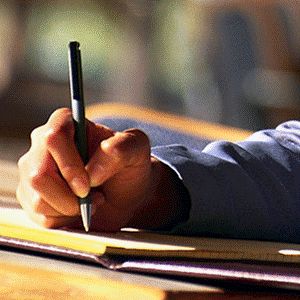 با تشكر از دقت و حوصله شما